Lancashire and South Cumbria NHS Foundation Trust
NHS Talking Therapies for Anxiety and Depression
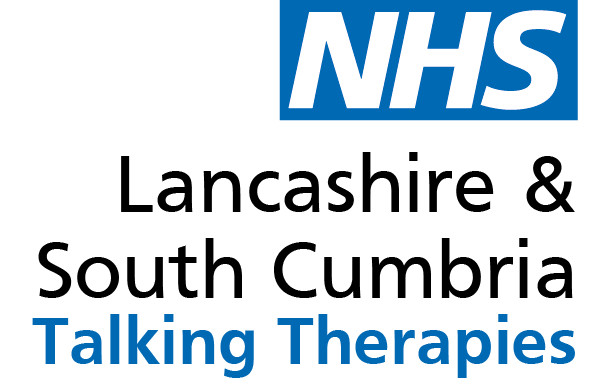 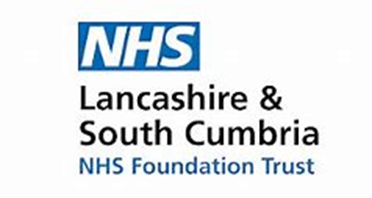 Who Are We?
Previously known as IAPT Improving Access to Psychological Therapies
New name same service:
NHS Talking Therapies 
Is a frontline NHS service implementing therapeutic treatment options for people struggling with common mental health difficulties such as depression and anxiety
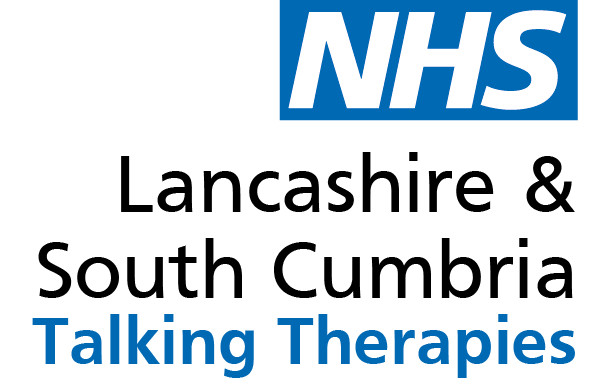 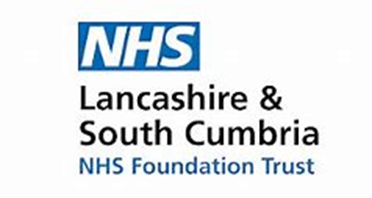 What do we offer
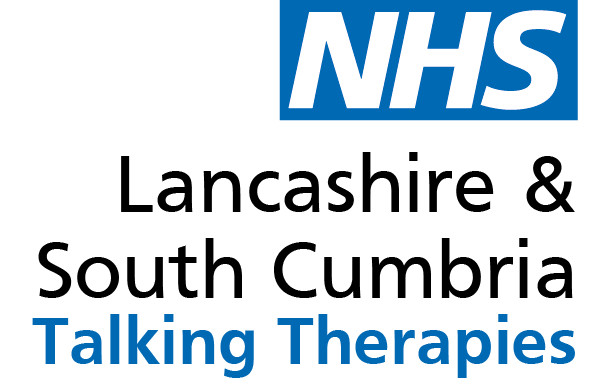 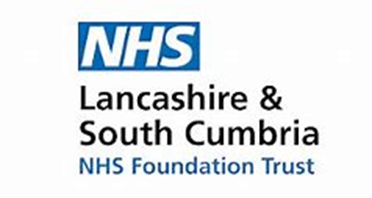 Suitability:

over the age of 16 Clients presenting with mild to moderate mental health problems, such as depression and anxiety
Who are of low to moderate risk
Who want and are able to engage in focussed psychological therapy  
Willing and able to manage the emotional content that may emerge through talking about difficult issues 
A long term condition is affecting their mental health 
Who are not under the care of other mental health teams e.g. CMHT
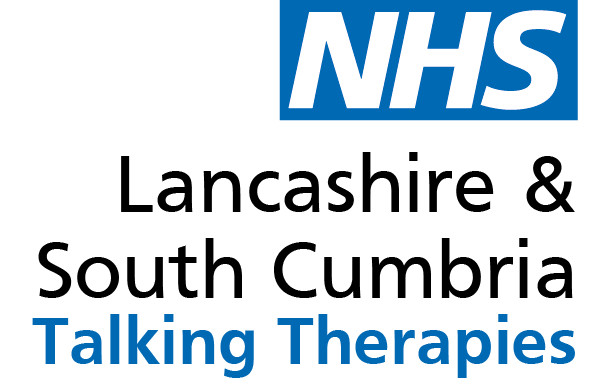 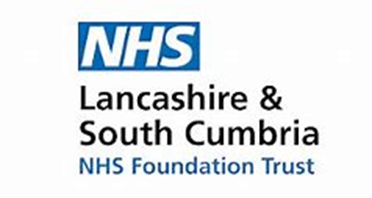 Exclusion criteria:

Have significant risk issues (medium/high risk)
An individual is in crisis, requiring high levels of active input 
Have already had significant psychological therapy for same problem    
The client needs psychiatric input
Have presenting problem of psychosis, bipolar disorder, eating disorders or significant personality problems
Drug or alcohol dependence is the primary difficulty or would affect their ability to engage in brief, time limited therapy
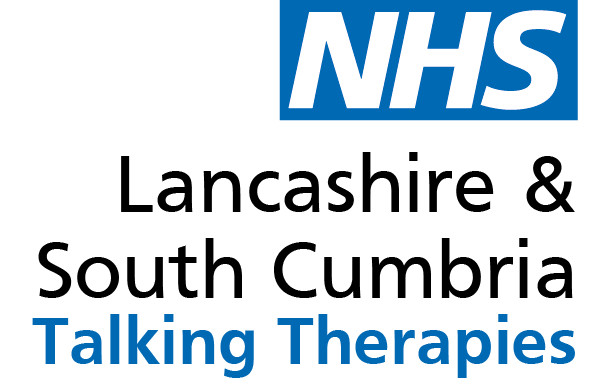 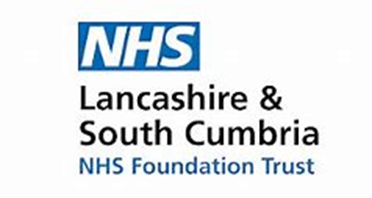 How to refer:
Professional Referrals
When referring:

Send a summary of clinical notes, care plan and risk assessment (if your service is able to provide this information)

Once screened and accepted we will offer clients a Telephone Assessment to review their needs, goals & treatment options

www.lscft.nhs.uk/mindsmatter2-information-for-gp-and-health-professionals
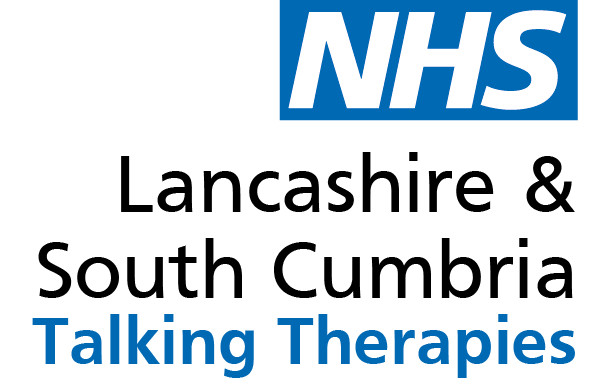 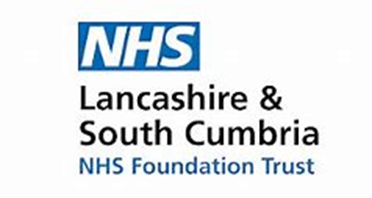 How to refer:
Self-Referrals

If clients have no mental health history and need further support they can self-refer:
Online: www.lscft.nhs.uk/-talkingtherapies

Telephone: contact local team and complete a referral form over the telephone 

Paper self-referral: contact local team and ask for a paper self-referral form to be sent in the post.
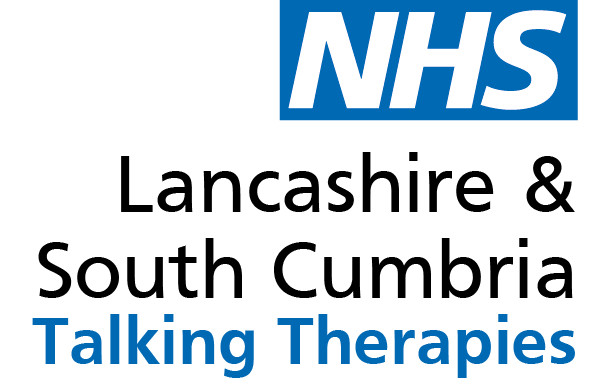 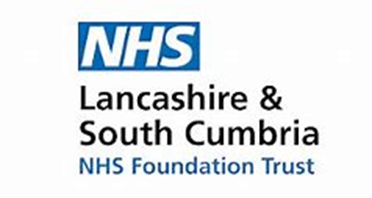 Older People and NHS Talking Therapies Services
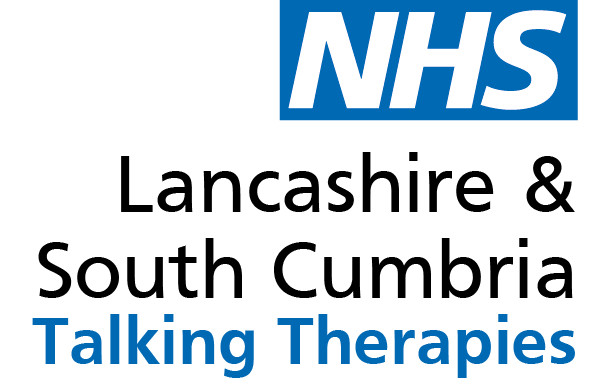 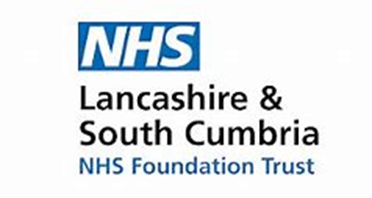 Lancashire and South Cumbria NHS Foundation Trust
NHS Talking Therapies for Anxiety and Depression
Improving Older People Access into NHS Talking Therapies Services
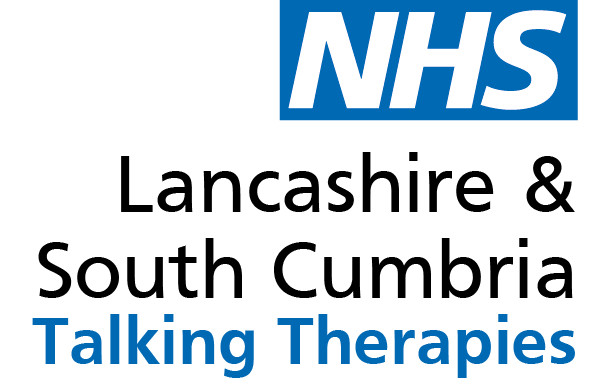 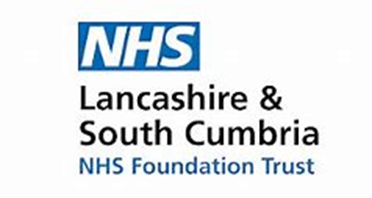 IAPT OLDER PEOPL’S POSITIVE PRACTICE GUIDE
The IAPT Older People's Positive Practice Guide has been produced by BABCP, Age UK, the Mental Health Foundation, as well as IAPT services to provide a resource to therapists who work with older people.

The Guide recognises that older people are a heterogenous group with different identities, needs and experiences of ageing.

It recommends improving access to older adults by providing outreach into care homes
Older Adults Positive Practice Guide (babcp.com)
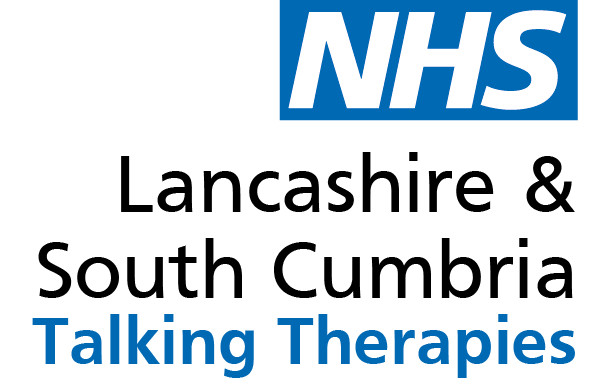 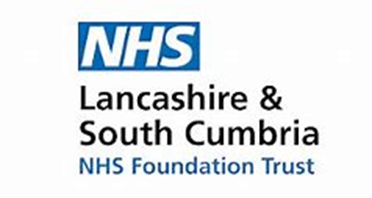 POSITIVE PRACTICE GUIDE
Background to the Positive Practice Guide (PPG)...
•The PPG is a guide and a resource to ensure more older people have more access to evidence-based help for common mental health problems
•NHS Talking Therapies, previously called IAPT, has been open to older people for years.
•The numbers of older people accessing NHS Talking Therapies is lower than it should be.
•It used to be thought older people wouldn’t want Talking Therapies, but they do, and when people have access to NHS Talking Therapies they achieve better outcomes compared to working-age adults.
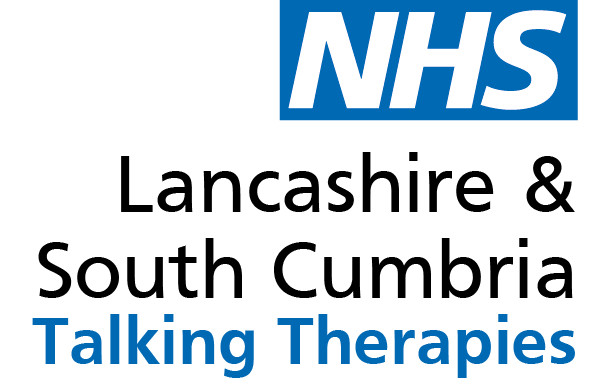 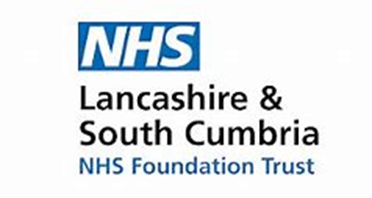 Need for an Older People Positive Practice Guide?

•There are a lot of stereotypes about older people that are bad for older people’s health
•People are set in their ways and are too old to change
•Treatments don’t work as well with older people
•Ageing makes treatment more complicated
None of these are true
The result is that often older people don’t get access to Talking Therapies
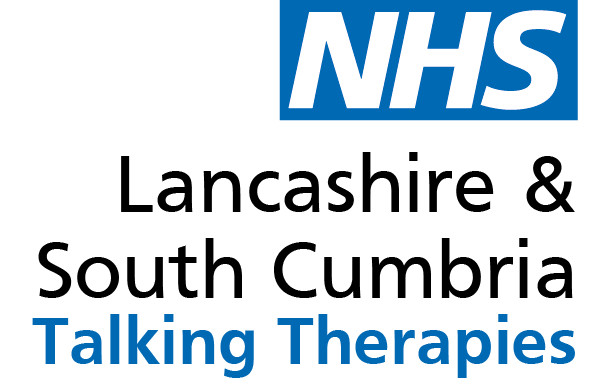 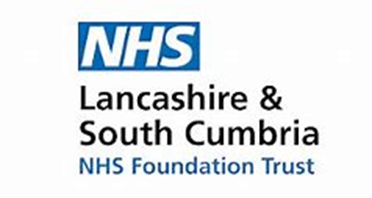 MENTAL HEALTH IN LATER LIFE
•Depression is estimated to affect 22% of men and 28% of women aged 65 or over
•40-60% of older people in care homes 
•Anxiety disorders affect 1 in 20 older people
•Prevalence of subthreshold depressive symptoms: 31%
•Historically –over-prescribing of tranquilisers; more recently, anti-depressants; under-use of talking therapies.
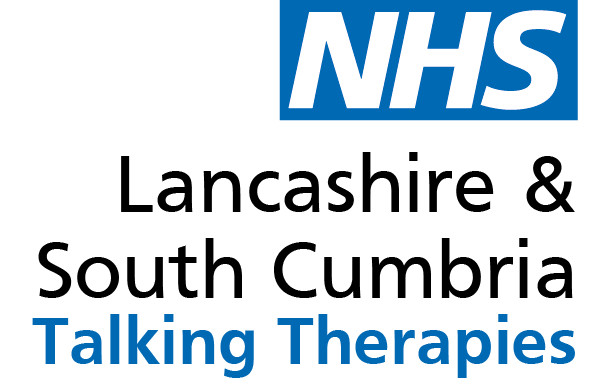 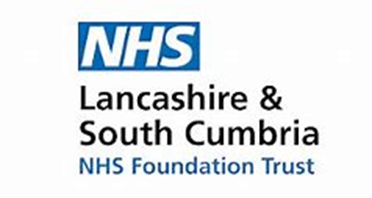 Why is older peoples’ mental health important ?

1.Safety: reducing self harm, suicide, and mortality 
•Number of people 70+ with depression has doubled since pandemic
•Depression is a MAJOR risk for suicide 
•Other risks are bereavement, LTC’s pain, feeling like burden 
•ALL exacerbated by Covid •Professor Nav Kapoor et al’sResearch 

2. £reducing costs of medication bills
•Economic-older people contribute £250 million to economy
•Patient satisfaction •studies have shown that older people prefer psychological therapies and rate it as more acceptable than medication (Age UK/Britain Thinks 2020; Gum et al 2006; Landrevilleet al 2001).
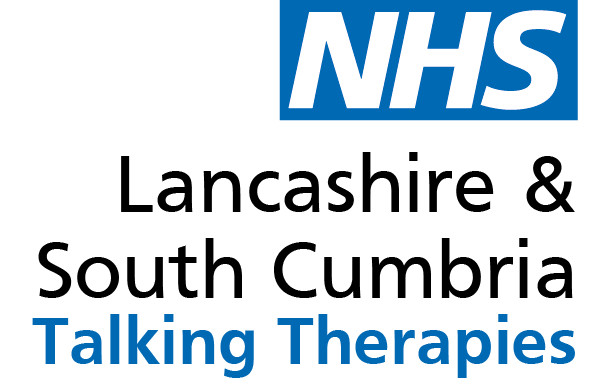 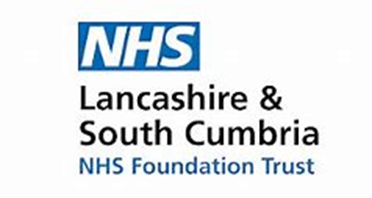 TALKING THERAPIES WITH OLDER PEOPLE
•As we age we report better emotional stability and become better at emotional regulation
•The old stereotypes never were valid and are not valid now, so there is no reason to deny older people access to talking therapies
•There can be no health without psychological health –Dr. Brock Chisholm first DG of the WHO
•Older people deserve good psychological health as do we all
•Age appropriate techniques in CBT have a lot of potential to enhance outcome
• Many older people have life skills/experiences in adapting and coping
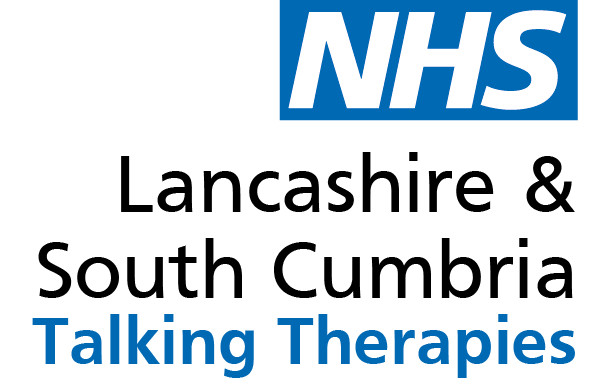 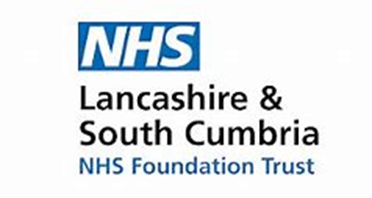 Good news for NHS Talking Therapies for Older People

Chaplin et al. (2015) using NHS Talking Therapies data showed that older people benefitted from CBT more than working age adults

In 2021, Saunders et al. reported outcome from 8 NHS Talking Therapies services across London and calculated better outcomes for older people compared to working age adults.

•Older people were 3x more likely to recover compared to working age adults.
•OP required fewer sessions than average working age adults
•Drop-out from treatment was much lower
•Taking physical illnesses (LTCs) into account, these had much more negative impact on treatment outcome with working age adults compared to older people.
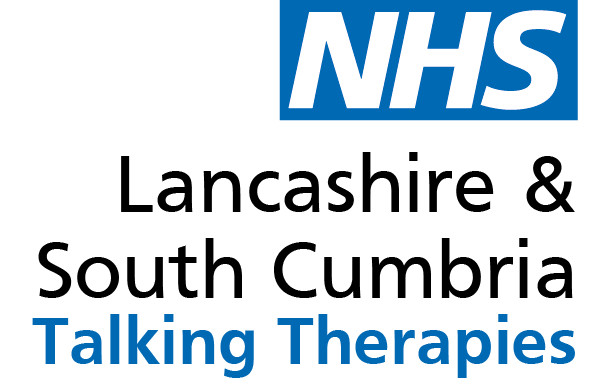 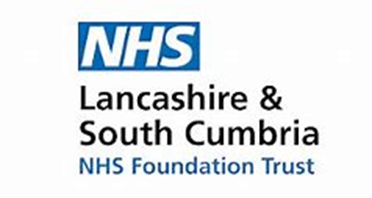 The good news is change is possible at any age, and as our psychological and emotional development never stops throughout life. 

We can all benefit from talking therapies regardless of our age
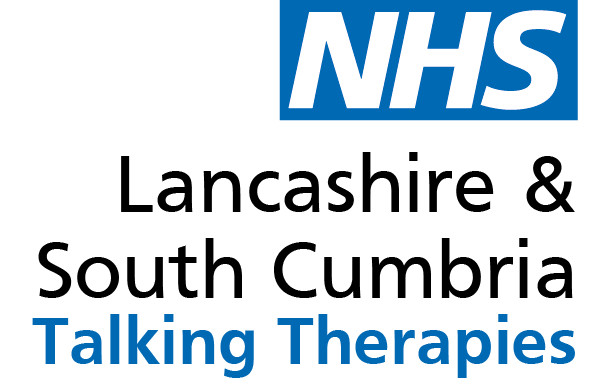 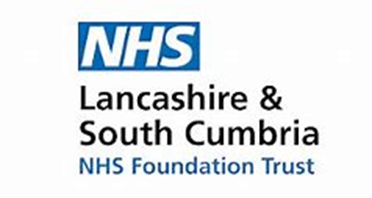 Thank you for your time!
Any questions?
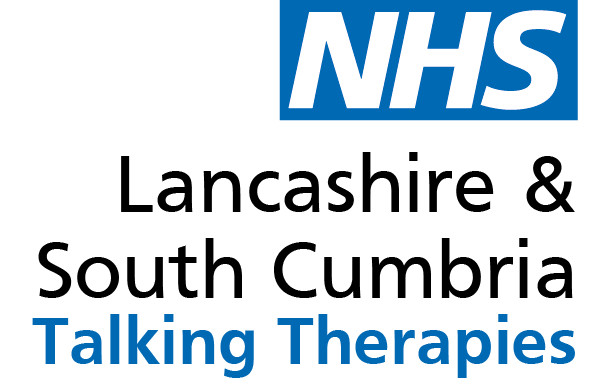 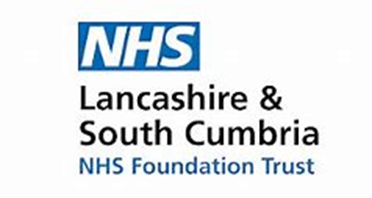